Проблемные моменты практической реализации проектной деятельности по ФГОС в 9-11 классах
Е.Ю.Серебрякова, 
учитель ГБОУ гимназии  № 397 им. Г.В.Старовойтовой
УЧЕБНЫЙ ПЛАН ФГОС
ИНДИВИДУАЛЬНЫЙ ПРОЕКТ
9-11 классы
МОТИВАЦИЯ
ВНЕШНЯЯ                    ВНУТРЕННЯЯ
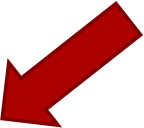 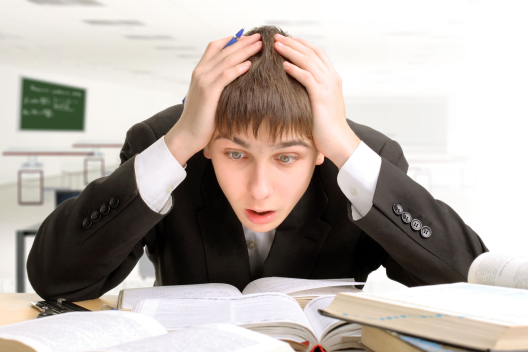 ?
Я ДОЛЖЕН
Я ХОЧУ
Я могла бы помочь!
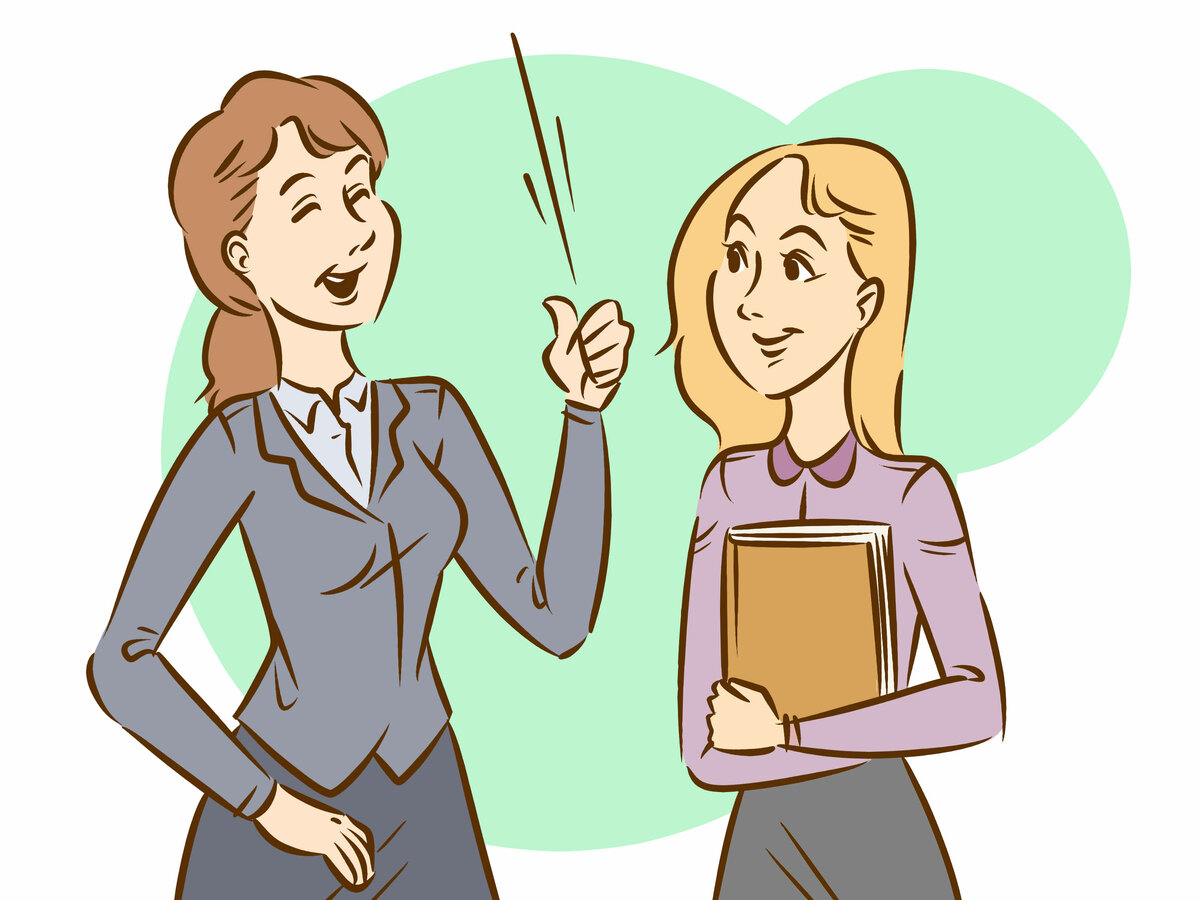 ПРОБЛЕМА: должен определиться сам
заинтересованность в учебной деятельности
инициативность, другие личностные качества
НЕДОСТАТОЧНАЯ ПОДГОТОВКА В ОБЛАСТИ ВЕДЕНИЯ ПРОЕКТА
ПРОЕКТ
ПРОЕКТ
ИССЛЕДОВАТЕЛЬСКАЯ
ДЕЯТЕЛЬНОСТЬ
ДОКЛАД
ПРОДУКТ
ФОРМАЛИЗОВАННОСТЬ ВЫПОЛНЕНИЯ
Выбор вида проекта 
Выбор предметной или метапредметной области 
Выбор руководителя проекта (учителя)
СОЗДАНИЕ БАЗОВОГО КУРСАдля школ Санкт-Петербурга
Терминология, понятия, типы
(примеры)
Единообразное оформление
(примеры)
Создание нескольких моделей участия в индивидуальном проекте
ПРОЕКТ, ИНИЦИРУЕМЫЙ
УЧИТЕЛЕМ
КРУПНЫЙ ПРОЕКТ, ВКЛЮЧАЮЩИЙ
НЕСКОЛЬКО ПРОЕКТОВ, РАБОТАЮЩИХ 
НА СОЗДАНИЕ ПРОДУКТА
ОБУЧАЮЩИЙСЯ
СОЗДАНИЕ ОБШИРНОЙ БАЗЫ ВАРИАНТОВ  НАПРАВЛЕНИЙИ ТЕМ ПРОЕКТОВ
Поможет неопределившимся
Заинтересует, мотивирует
Наведёт на новые мысли инициативных
Печатное методическое пособие
ИНТЕРНЕТ- РЕСУРС
Самостоятельный ресурс
Сайт АППО
Платформа для дистанционного обучения